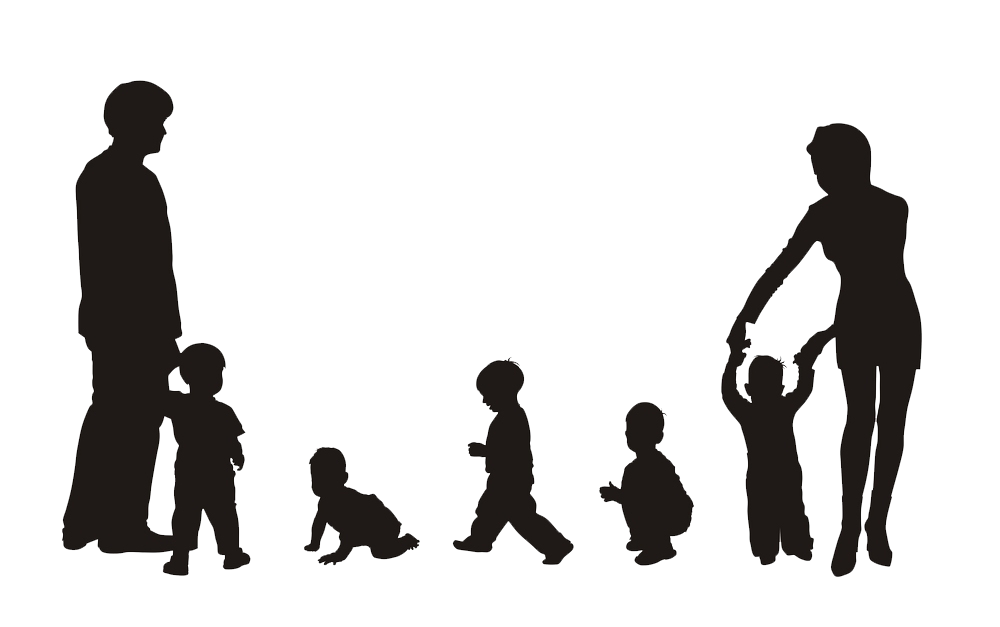 Policy and Law
Building the Box
Practice Model Goals
Law
Policy
Procedures
Practice Expectations
Safely keep children with their families.
Enhance well-being in all our practice with families.
Ensure foster care and other placements support goals of permanency.
Use permanent placement with relatives or other adults, when reunification is not possible, who have a close relationship to the child or children (preferred permanency option).
Ensure adoptions, when that is the best permanency option, are timely, well-supported and lifelong.
Ensure youth have access to an array of resources to help achieve successful transition to adulthood.
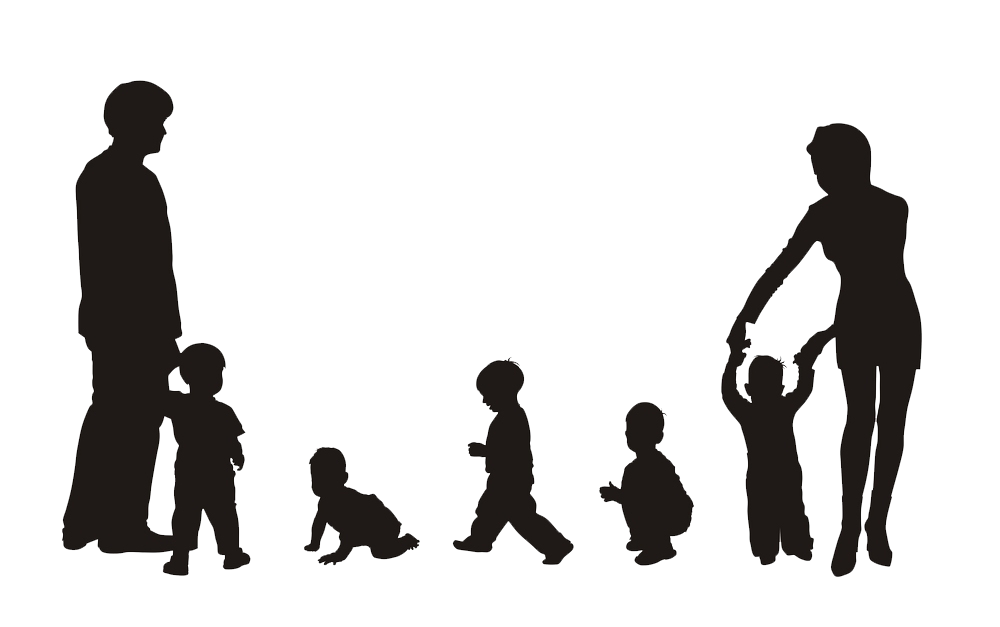 Get’s the ball rolling
Establishes Hotline
Assign priority, invest agency , or DR
Child Maltx Act
Child Maltx Act
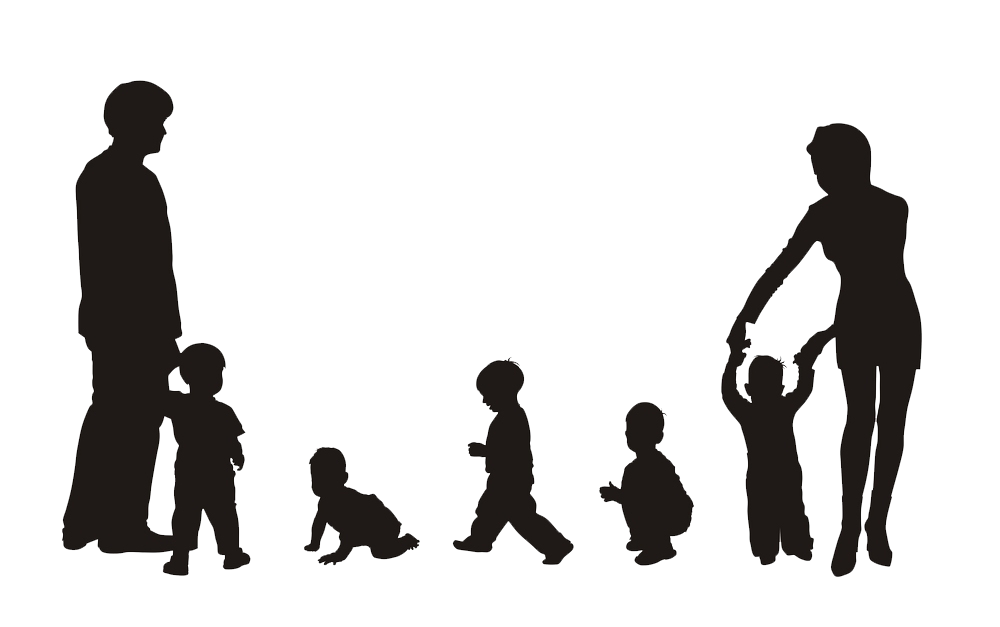 5 Categories of maltreatment
Abandonment
Abuse
Neglect
Sexual Abuse
Sexual Exploitation
Emergency custody & who can take it
Central Registry
Release of records
to whom
circumstances
constraints
Child Maltx Act
Defines initiation
Sets time frames
Required interviews
Access
Determination
Notifications
Child Maltx Act
1
14
11
Child Maltx Act
Child Maltx Act
5 Categories of maltreatment
Abandonment
Abuse
Neglect
Sexual Abuse
Sexual Exploitation
Get’s the ball rolling
Establishes Hotline
Assign priority, invest agency , or DR
6
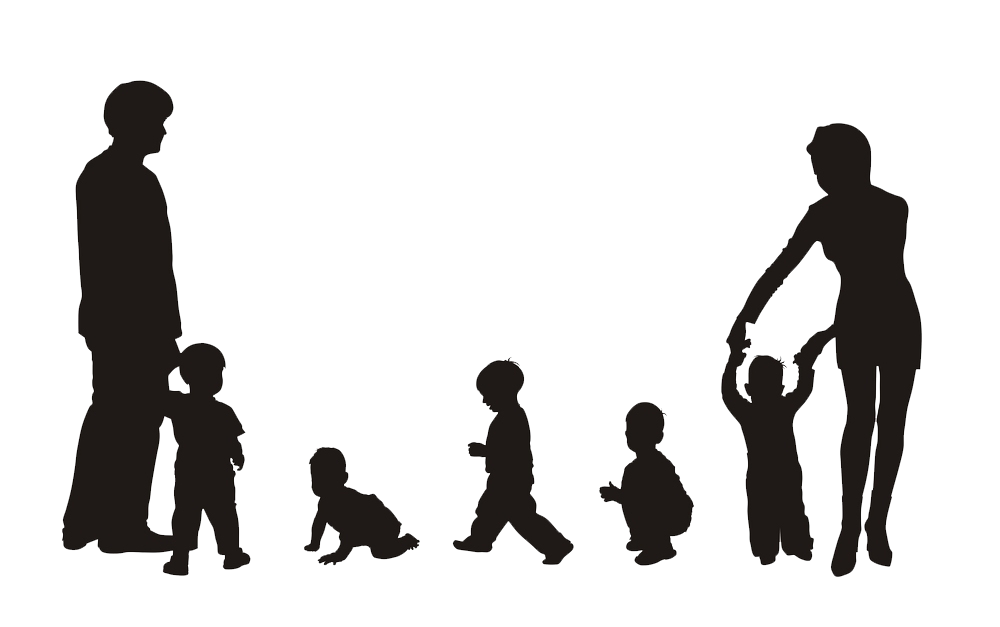 9
16
5
7
2
15
4
13
12
3
10
8
Child Maltx Act
Child Maltx Act
Emergency custody & who can take it
Central Registry
Release of records
to whom
circumstances
constraints
Defines initiation
Sets time frames
Required interviews
Access
Determination
Notifications
1
14
11
Child Maltx Act
Child Maltx Act
5 Categories of maltreatment
Abandonment
Abuse
Neglect
Sexual Abuse
Sexual Exploitation
Get’s the ball rolling
Establishes Hotline
Assign priority, invest agency , or DR
6
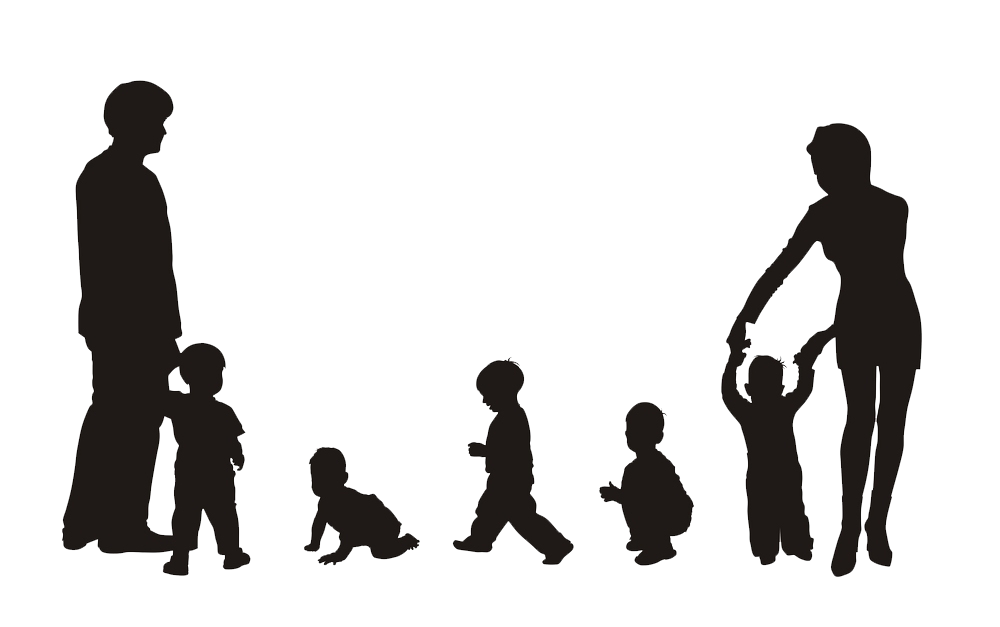 9
16
5
7
2
15
4
13
12
3
10
8
Child Maltx Act
Child Maltx Act
Emergency custody & who can take it
Central Registry
Release of records
to whom
circumstances
constraints
Defines initiation
Sets time frames
Required interviews
Access
Determination
Notifications
Preparation
for
Investigation
Conduct a CHRIS history search prior to initiation. Although the procedure does not specifically say this, search everyone who is noted in the Referral Acceptance.
Interview the reporter if that person is named in the report.
Make immediate telephone notification to the Prosecuting Attorney and law enforcement on Priority 1 reports.
Back
1
14
11
Child Maltx Act
Child Maltx Act
5 Categories of maltreatment
Abandonment
Abuse
Neglect
Sexual Abuse
Sexual Exploitation
Get’s the ball rolling
Establishes Hotline
Assign priority, invest agency , or DR
6
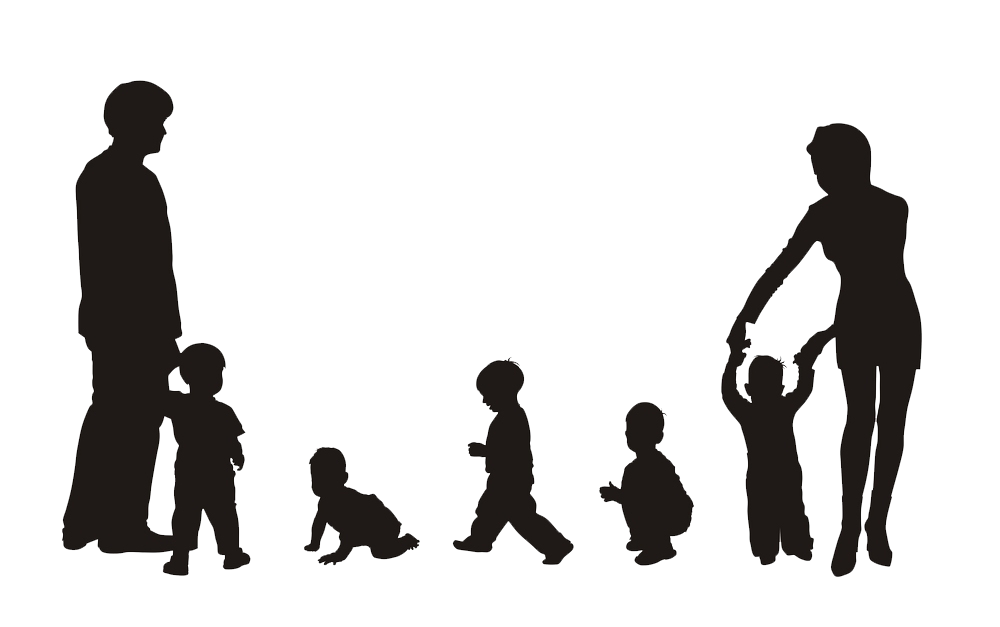 9
16
5
7
2
15
4
13
12
3
10
8
Child Maltx Act
Child Maltx Act
Emergency custody & who can take it
Central Registry
Release of records
to whom
circumstances
constraints
Defines initiation
Sets time frames
Required interviews
Access
Determination
Notifications
1
14
11
Child Maltx Act
Child Maltx Act
5 Categories of maltreatment
Abandonment
Abuse
Neglect
Sexual Abuse
Sexual Exploitation
Get’s the ball rolling
Establishes Hotline
Assign priority, invest agency , or DR
6
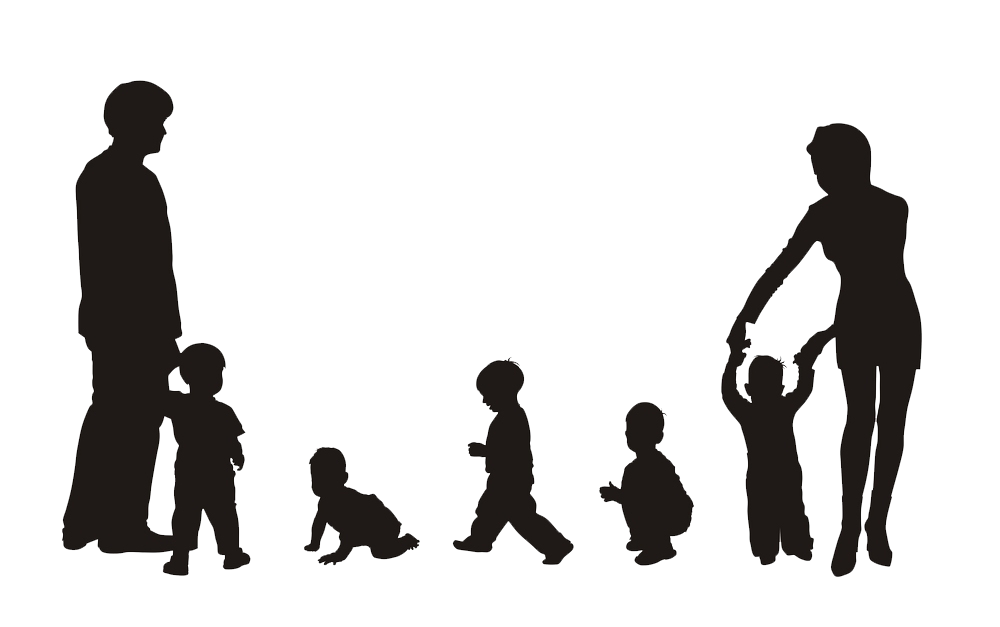 9
16
5
7
2
15
4
13
12
3
10
8
Child Maltx Act
Child Maltx Act
Emergency custody & who can take it
Central Registry
Release of records
to whom
circumstances
constraints
Defines initiation
Sets time frames
Required interviews
Access
Determination
Notifications
Investigation Initiation
The investigation must be initiated within 24 hours (Priority 1) or 72 Hours (Priority 2).  The Hotline assigns the priority based on the type and severity of the reported maltreatment and how long ago the last incident allegedly occurred. There are Priority 1 and Priority 2 types of maltreatment in each major category.  
 
The investigation is initiated when the investigators interviews the alleged child victim outside the presence of the alleged offender.
Back
1
14
11
Child Maltx Act
Child Maltx Act
5 Categories of maltreatment
Abandonment
Abuse
Neglect
Sexual Abuse
Sexual Exploitation
Get’s the ball rolling
Establishes Hotline
Assign priority, invest agency , or DR
6
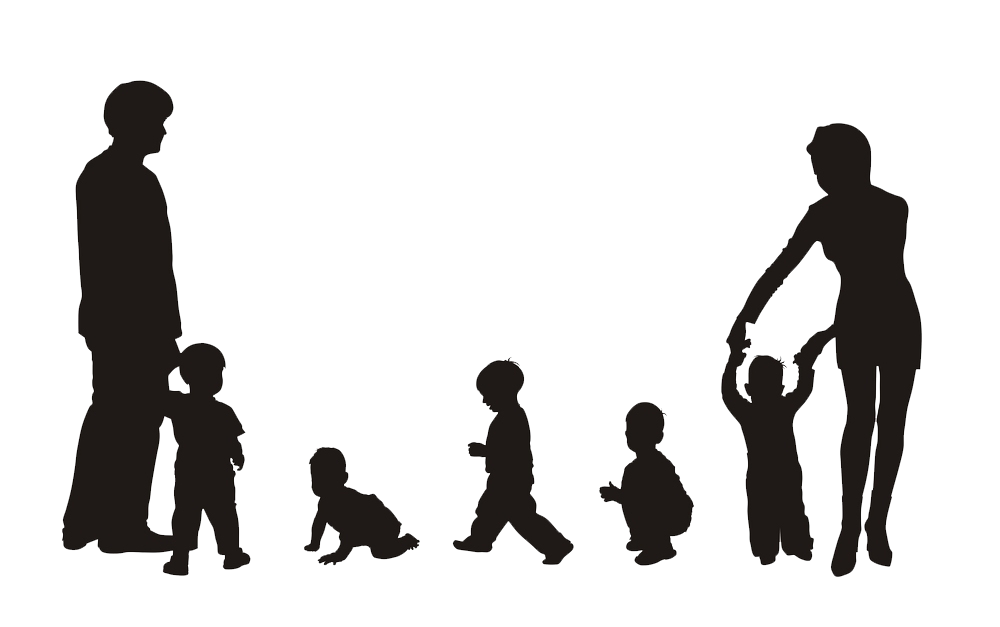 9
16
5
7
2
15
4
13
12
3
10
8
Child Maltx Act
Child Maltx Act
Emergency custody & who can take it
Central Registry
Release of records
to whom
circumstances
constraints
Defines initiation
Sets time frames
Required interviews
Access
Determination
Notifications
1
14
11
Child Maltx Act
Child Maltx Act
5 Categories of maltreatment
Abandonment
Abuse
Neglect
Sexual Abuse
Sexual Exploitation
Get’s the ball rolling
Establishes Hotline
Assign priority, invest agency , or DR
6
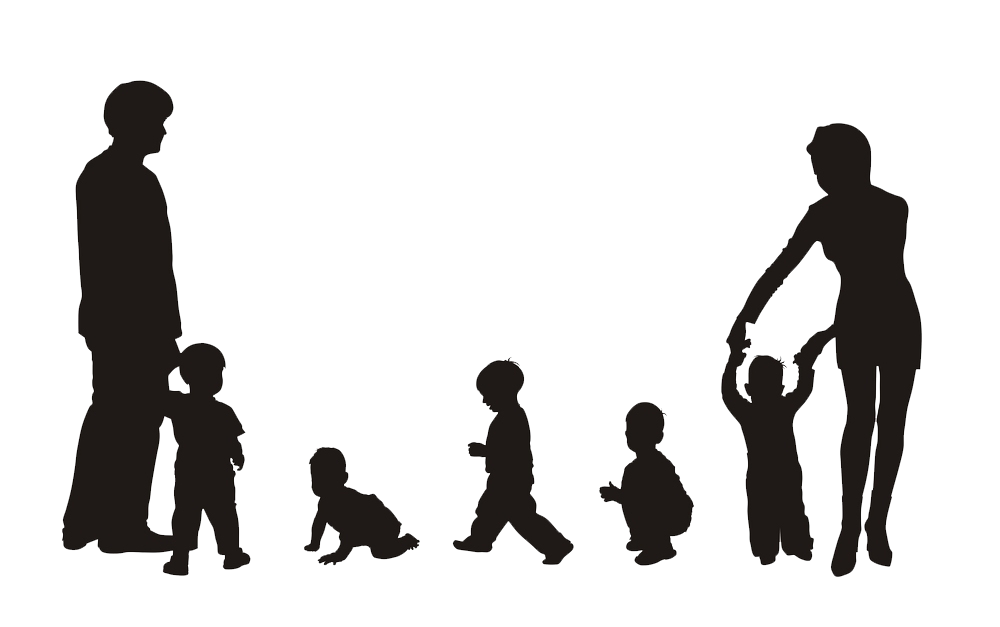 9
16
5
7
2
15
4
13
12
3
10
8
Child Maltx Act
Child Maltx Act
Emergency custody & who can take it
Central Registry
Release of records
to whom
circumstances
constraints
Defines initiation
Sets time frames
Required interviews
Access
Determination
Notifications
Due Diligence 1
Due Diligence means careful and persistent work or effort; reasonable step taken by a person to fulfill a legal requirement. Investigators must demonstrate due diligence to locate the child victim to initiate an investigation and must demonstrate due diligence to locate and interview all non-custodial parents of children in a child maltreatment investigation. Investigators must also demonstrate due diligence to locate grandparents and determine whether they are entitled to notification when children are taken into care.
Per law, the investigator must demonstrate due diligence to locate possible relatives and fictive kin as resource home placements when children come into care.
Back
1
14
11
Child Maltx Act
Child Maltx Act
5 Categories of maltreatment
Abandonment
Abuse
Neglect
Sexual Abuse
Sexual Exploitation
Get’s the ball rolling
Establishes Hotline
Assign priority, invest agency , or DR
6
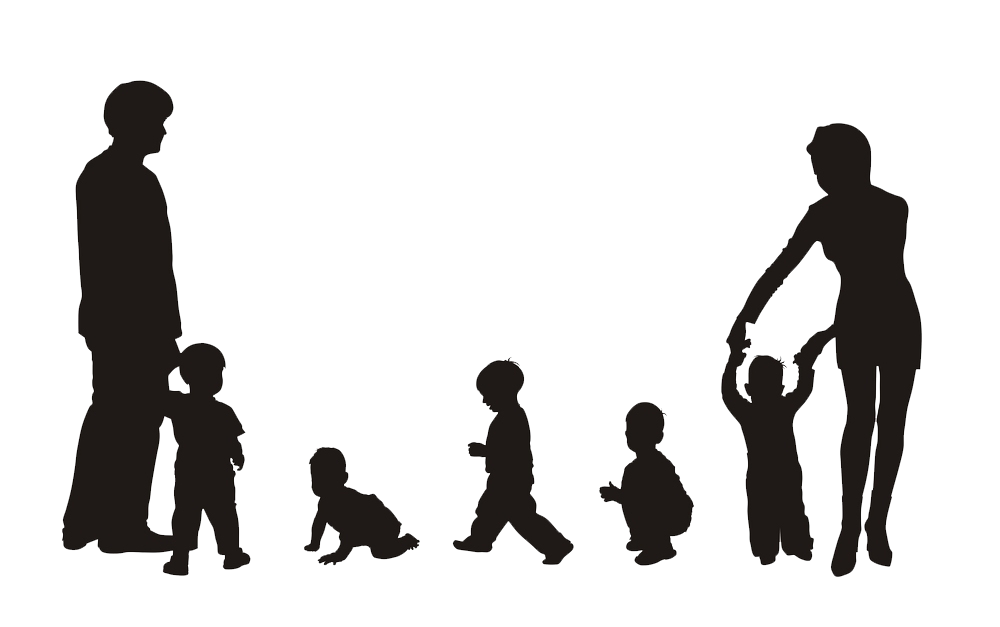 9
16
5
7
2
15
4
13
12
3
10
8
Child Maltx Act
Child Maltx Act
Emergency custody & who can take it
Central Registry
Release of records
to whom
circumstances
constraints
Defines initiation
Sets time frames
Required interviews
Access
Determination
Notifications
1
14
11
Child Maltx Act
Child Maltx Act
5 Categories of maltreatment
Abandonment
Abuse
Neglect
Sexual Abuse
Sexual Exploitation
Get’s the ball rolling
Establishes Hotline
Assign priority, invest agency , or DR
6
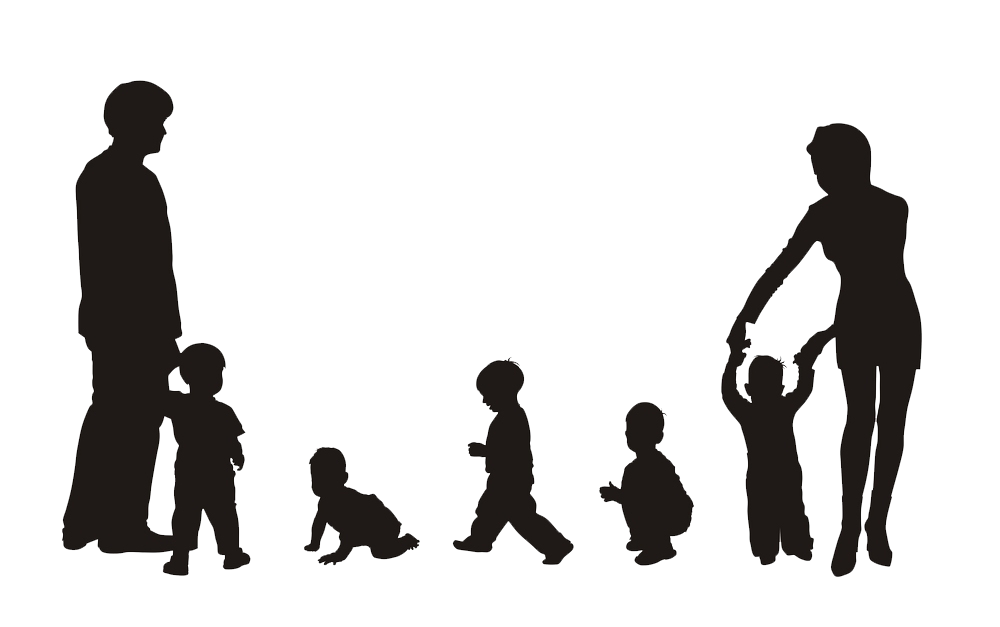 9
16
5
7
2
15
4
13
12
3
10
8
Child Maltx Act
Child Maltx Act
Emergency custody & who can take it
Central Registry
Release of records
to whom
circumstances
constraints
Defines initiation
Sets time frames
Required interviews
Access
Determination
Notifications
Due Diligence 2
Due diligence includes but is not limited to:
Unannounced visit to home on 3 different days or at three different times of day
Contacting reporter
Visit/contact child’s school
Certified letter to address given by reporter
Search AASIS and ANSWER (DCO); directly contact DCO in your office
Contact utility companies
Contact local and state law enforcement
Contact post office
Lexis Nexis search
Contact relatives (due diligence to locate non-custodial parent)
Information from birth certificate (due diligence – non custodial parent)
Back
1
14
11
Child Maltx Act
Child Maltx Act
5 Categories of maltreatment
Abandonment
Abuse
Neglect
Sexual Abuse
Sexual Exploitation
Get’s the ball rolling
Establishes Hotline
Assign priority, invest agency , or DR
6
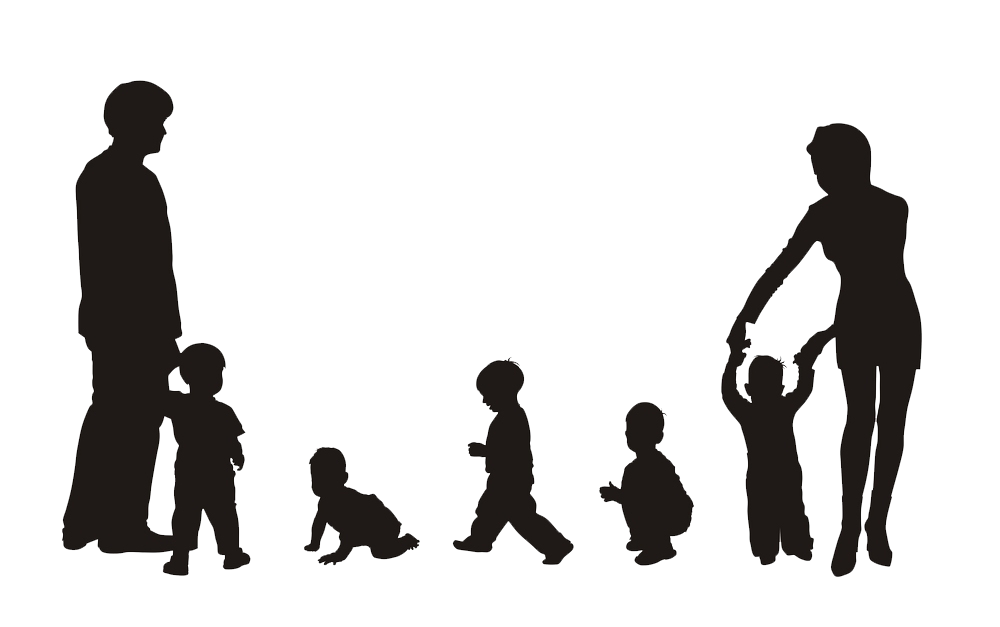 9
16
5
7
2
15
4
13
12
3
10
8
Child Maltx Act
Child Maltx Act
Emergency custody & who can take it
Central Registry
Release of records
to whom
circumstances
constraints
Defines initiation
Sets time frames
Required interviews
Access
Determination
Notifications
1
14
11
Child Maltx Act
Child Maltx Act
5 Categories of maltreatment
Abandonment
Abuse
Neglect
Sexual Abuse
Sexual Exploitation
Get’s the ball rolling
Establishes Hotline
Assign priority, invest agency , or DR
6
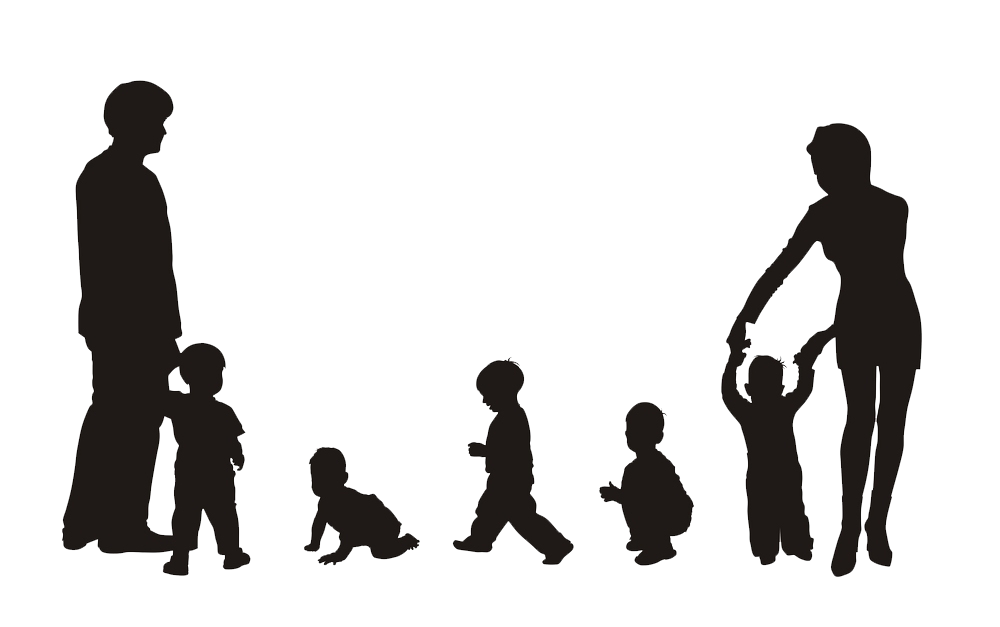 9
16
5
7
2
15
4
13
12
3
10
8
Child Maltx Act
Child Maltx Act
Emergency custody & who can take it
Central Registry
Release of records
to whom
circumstances
constraints
Defines initiation
Sets time frames
Required interviews
Access
Determination
Notifications
Investigation Interviews
At a minimum, you must interview the alleged victim, the parents (both custodial and non-custodial), all children in the same household as the alleged victim child, all adults in the same household as the alleged victim child, the alleged offender, the reporter (if known) and anyone identified in the referral acceptance screen as a person who has knowledge of the child’s situation. In addition, if the report was called in by medical professionals, interview current or past healthcare providers. These last folks are considered collaterals. The collaterals will be different on each case, but basically they are anyone with knowledge that can help determine if the report is true.
Back
1
14
11
Child Maltx Act
Child Maltx Act
5 Categories of maltreatment
Abandonment
Abuse
Neglect
Sexual Abuse
Sexual Exploitation
Get’s the ball rolling
Establishes Hotline
Assign priority, invest agency , or DR
6
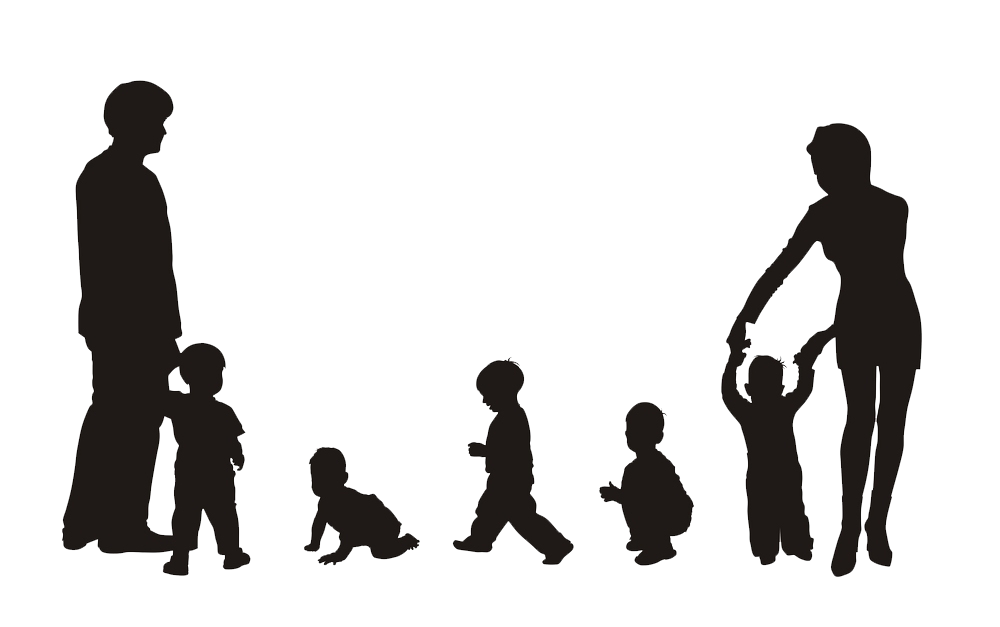 9
16
5
7
2
15
4
13
12
3
10
8
Child Maltx Act
Child Maltx Act
Emergency custody & who can take it
Central Registry
Release of records
to whom
circumstances
constraints
Defines initiation
Sets time frames
Required interviews
Access
Determination
Notifications
1
14
11
Child Maltx Act
Child Maltx Act
5 Categories of maltreatment
Abandonment
Abuse
Neglect
Sexual Abuse
Sexual Exploitation
Get’s the ball rolling
Establishes Hotline
Assign priority, invest agency , or DR
6
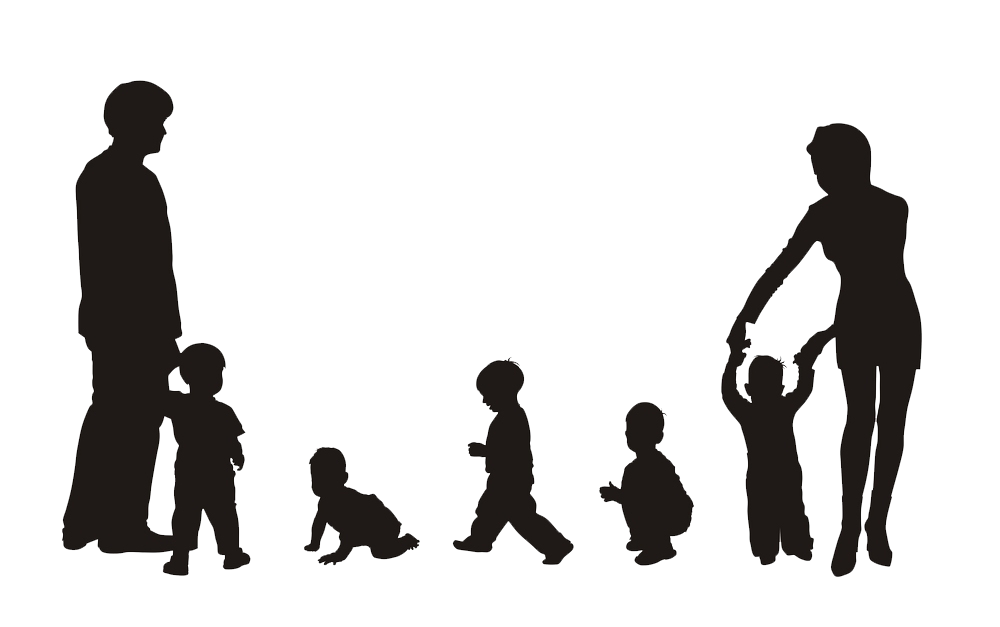 9
16
5
7
2
15
4
13
12
3
10
8
Child Maltx Act
Child Maltx Act
Emergency custody & who can take it
Central Registry
Release of records
to whom
circumstances
constraints
Defines initiation
Sets time frames
Required interviews
Access
Determination
Notifications
Assess Immediate Safety
Starting with the first family contact and on every other contact with the family while the case is opened, workers assess for immediate safety of the children. DCFS has identified 14 safety factors that could pose an immediate danger to children in the home. The safety factor cards are on your tables.
Safety factors and risk of maltreatment are not the same thing. It is possible for abuse and neglect to occur but not pose an immediate threat to the safety of the children in the home. In this respect, we are defining safety as something that if left unaddressed could result in severe physical injury or death. 
If DCFS finds a safety factor(s) and/or verifies as safety factor on a CACD investigation the worker cannot leave the home without an intervention to assure
 safety.
Back
1
14
11
Child Maltx Act
Child Maltx Act
5 Categories of maltreatment
Abandonment
Abuse
Neglect
Sexual Abuse
Sexual Exploitation
Get’s the ball rolling
Establishes Hotline
Assign priority, invest agency , or DR
6
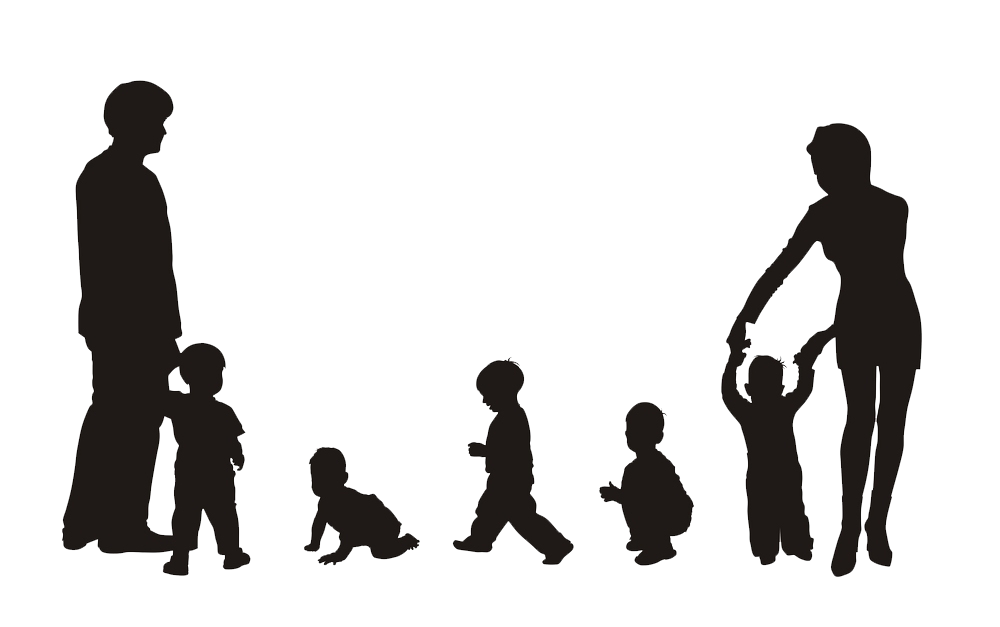 9
16
5
7
2
15
4
13
12
3
10
8
Child Maltx Act
Child Maltx Act
Emergency custody & who can take it
Central Registry
Release of records
to whom
circumstances
constraints
Defines initiation
Sets time frames
Required interviews
Access
Determination
Notifications
1
14
11
Child Maltx Act
Child Maltx Act
5 Categories of maltreatment
Abandonment
Abuse
Neglect
Sexual Abuse
Sexual Exploitation
Get’s the ball rolling
Establishes Hotline
Assign priority, invest agency , or DR
6
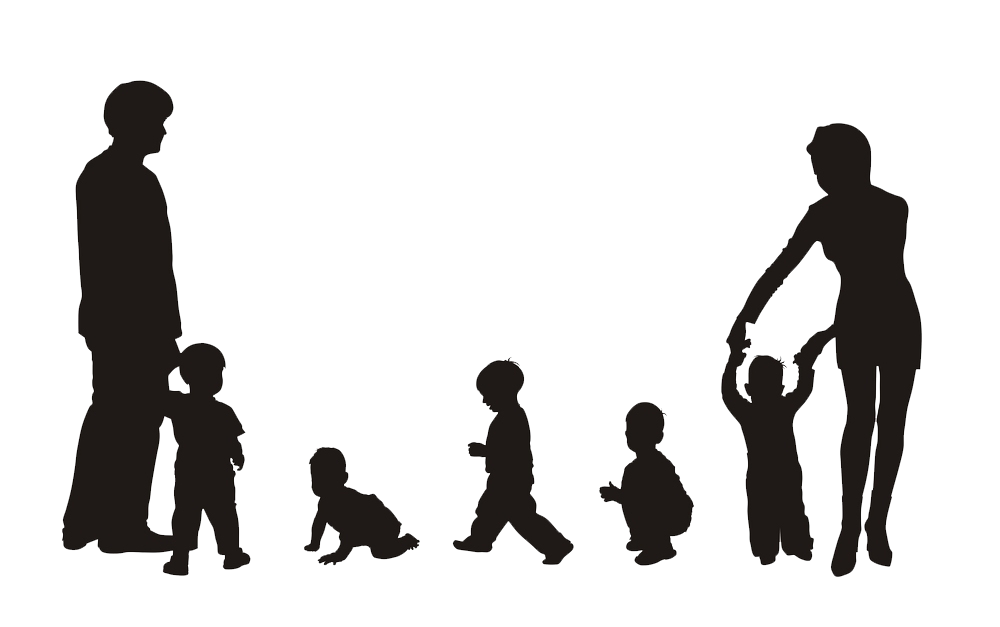 9
16
5
7
2
15
4
13
12
3
10
8
Child Maltx Act
Child Maltx Act
Emergency custody & who can take it
Central Registry
Release of records
to whom
circumstances
constraints
Defines initiation
Sets time frames
Required interviews
Access
Determination
Notifications
Assess Home/Living Situation
Make a home visit to the place where the alleged victim lives. This visit can be in conjunction with all or some of the investigative interviews. If the alleged victim is in the hospital, the home visit MUST occur before the child is discharged. During the visit, you assess for safety factors, risk factors, and protective factors. You get the names (and other demographic information) of all children living in the home, their relationship to the adults in the home and to each other, and determine their condition.
Back
1
14
11
Child Maltx Act
Child Maltx Act
5 Categories of maltreatment
Abandonment
Abuse
Neglect
Sexual Abuse
Sexual Exploitation
Get’s the ball rolling
Establishes Hotline
Assign priority, invest agency , or DR
6
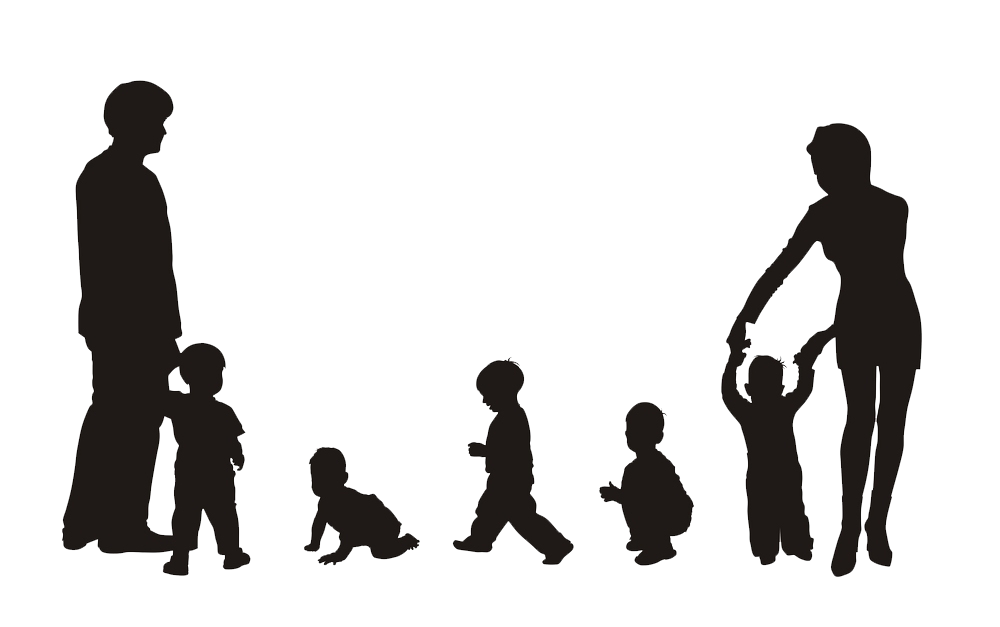 9
16
5
7
2
15
4
13
12
3
10
8
Child Maltx Act
Child Maltx Act
Emergency custody & who can take it
Central Registry
Release of records
to whom
circumstances
constraints
Defines initiation
Sets time frames
Required interviews
Access
Determination
Notifications
1
14
11
Child Maltx Act
Child Maltx Act
5 Categories of maltreatment
Abandonment
Abuse
Neglect
Sexual Abuse
Sexual Exploitation
Get’s the ball rolling
Establishes Hotline
Assign priority, invest agency , or DR
6
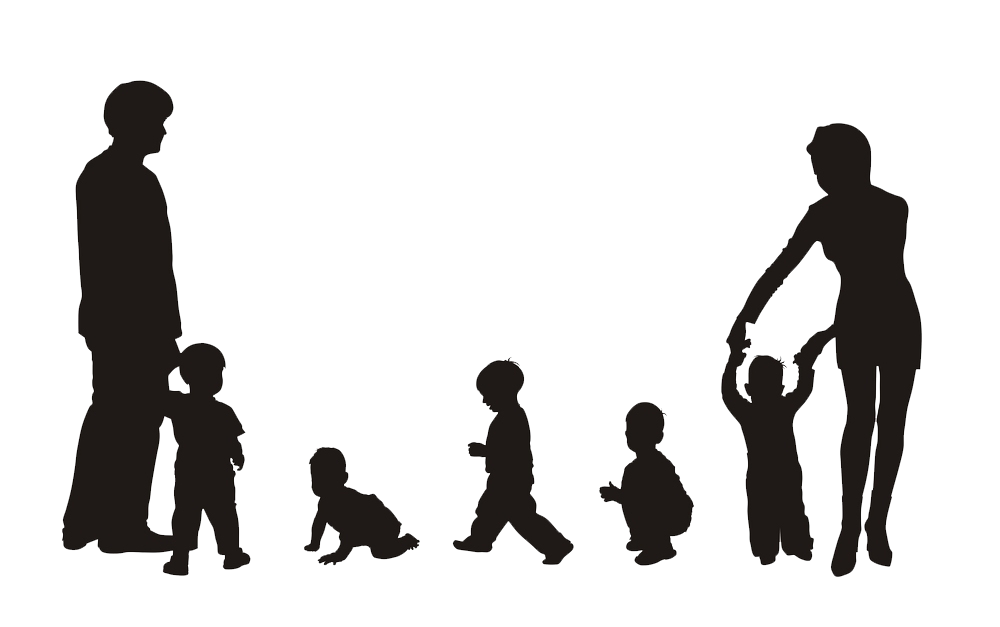 9
16
5
7
2
15
4
13
12
3
10
8
Child Maltx Act
Child Maltx Act
Emergency custody & who can take it
Central Registry
Release of records
to whom
circumstances
constraints
Defines initiation
Sets time frames
Required interviews
Access
Determination
Notifications
New Victims or Allegations
Call the Hotline if and only if one of the following conditions exists:
You were investigating a Priority II report and the new allegation is a Priority I allegation. Check PUB 357 and the DCFS-CACD Interagency Agreement on CHRIS Net if you are not sure.
The new allegation involves an alleged offender outside the home.

Otherwise, add the allegations to the current report in CHRIS.

When there is a new victim, change the child’s role in CHRIS to victim or add the child with the role of victim in CHRIS. This is a good place to also use the notes field to document the date the changes/updates were made.
Back
1
14
11
Child Maltx Act
Child Maltx Act
5 Categories of maltreatment
Abandonment
Abuse
Neglect
Sexual Abuse
Sexual Exploitation
Get’s the ball rolling
Establishes Hotline
Assign priority, invest agency , or DR
6
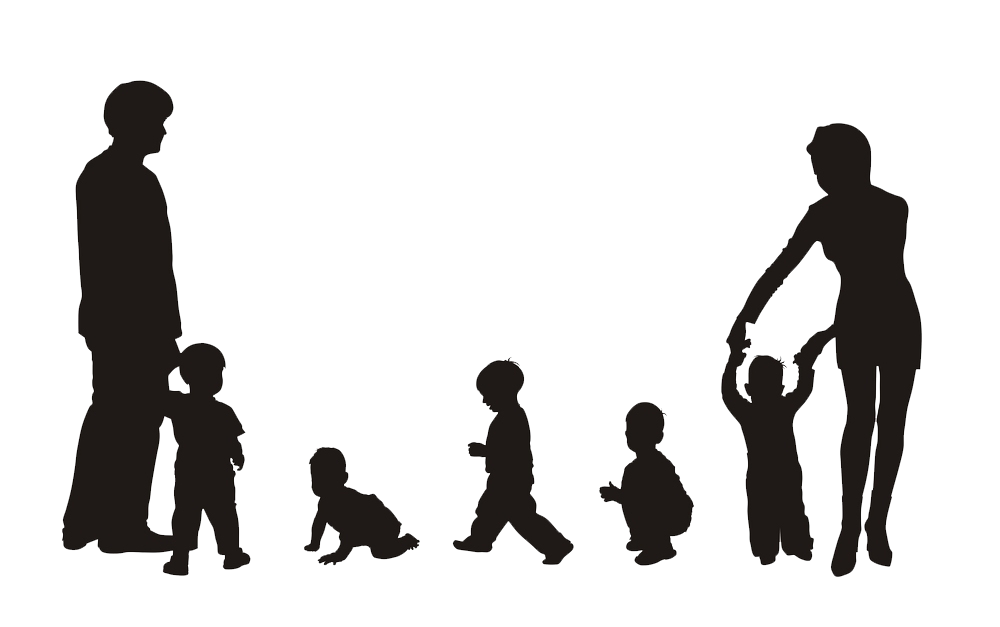 9
16
5
7
2
15
4
13
12
3
10
8
Child Maltx Act
Child Maltx Act
Emergency custody & who can take it
Central Registry
Release of records
to whom
circumstances
constraints
Defines initiation
Sets time frames
Required interviews
Access
Determination
Notifications
1
14
11
Child Maltx Act
Child Maltx Act
5 Categories of maltreatment
Abandonment
Abuse
Neglect
Sexual Abuse
Sexual Exploitation
Get’s the ball rolling
Establishes Hotline
Assign priority, invest agency , or DR
6
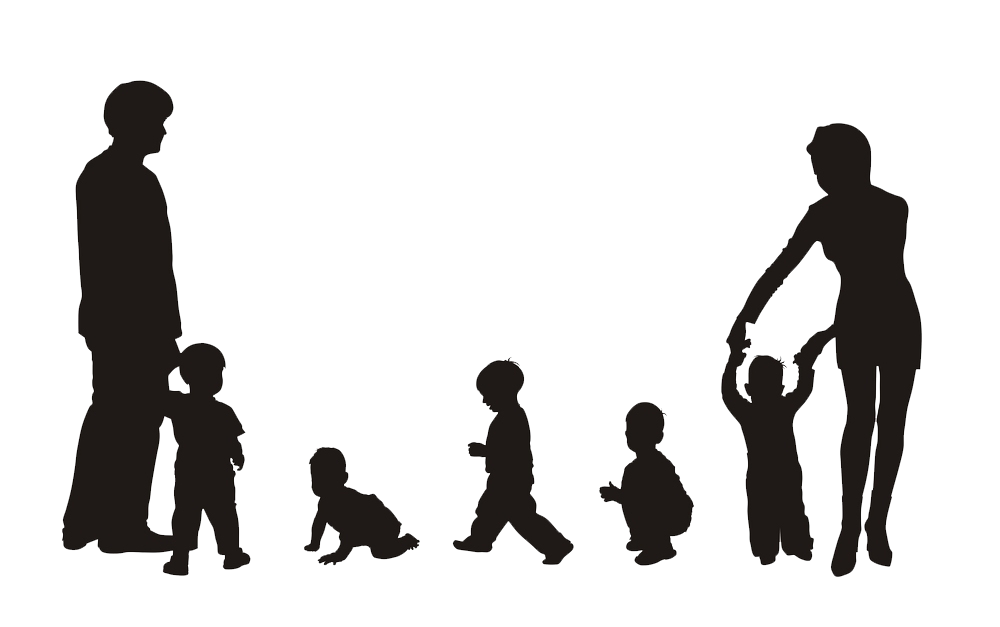 9
16
5
7
2
15
4
13
12
3
10
8
Child Maltx Act
Child Maltx Act
Emergency custody & who can take it
Central Registry
Release of records
to whom
circumstances
constraints
Defines initiation
Sets time frames
Required interviews
Access
Determination
Notifications
Investigation Conferences
 with Supervisor
The supervisor conducts a supervisory conference with the investigator within 72 hours of initiation (another good reason to get your required documentation of interviews and safety assessments done within 48 hours).
 
Another worker/supervisor conference occurs within 14 days of the receipt of the report (not the investigation initiation).
Back
1
14
11
Child Maltx Act
Child Maltx Act
5 Categories of maltreatment
Abandonment
Abuse
Neglect
Sexual Abuse
Sexual Exploitation
Get’s the ball rolling
Establishes Hotline
Assign priority, invest agency , or DR
6
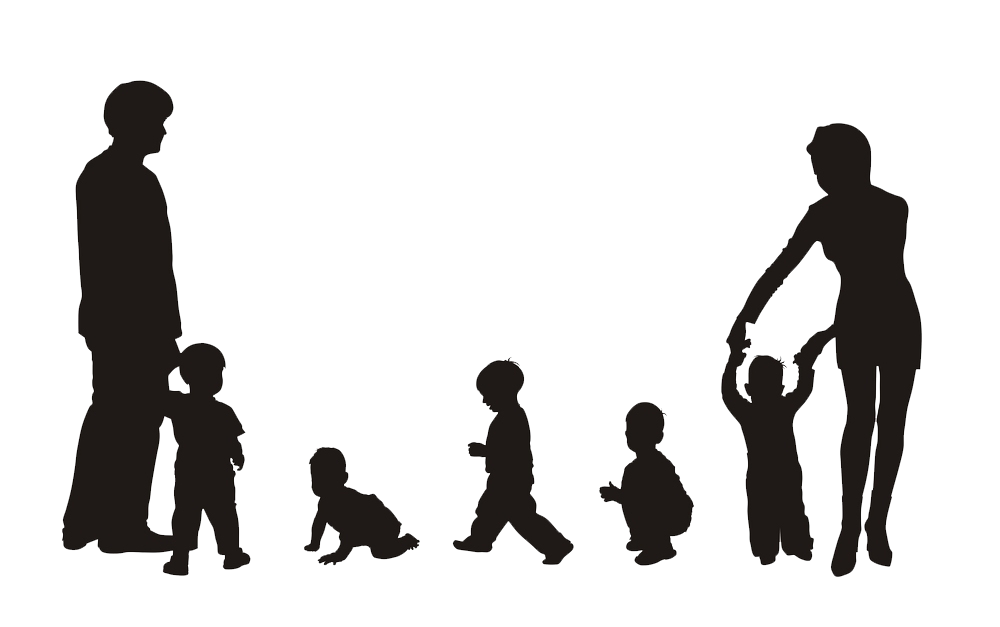 9
16
5
7
2
15
4
13
12
3
10
8
Child Maltx Act
Child Maltx Act
Emergency custody & who can take it
Central Registry
Release of records
to whom
circumstances
constraints
Defines initiation
Sets time frames
Required interviews
Access
Determination
Notifications
1
14
11
Child Maltx Act
Child Maltx Act
5 Categories of maltreatment
Abandonment
Abuse
Neglect
Sexual Abuse
Sexual Exploitation
Get’s the ball rolling
Establishes Hotline
Assign priority, invest agency , or DR
6
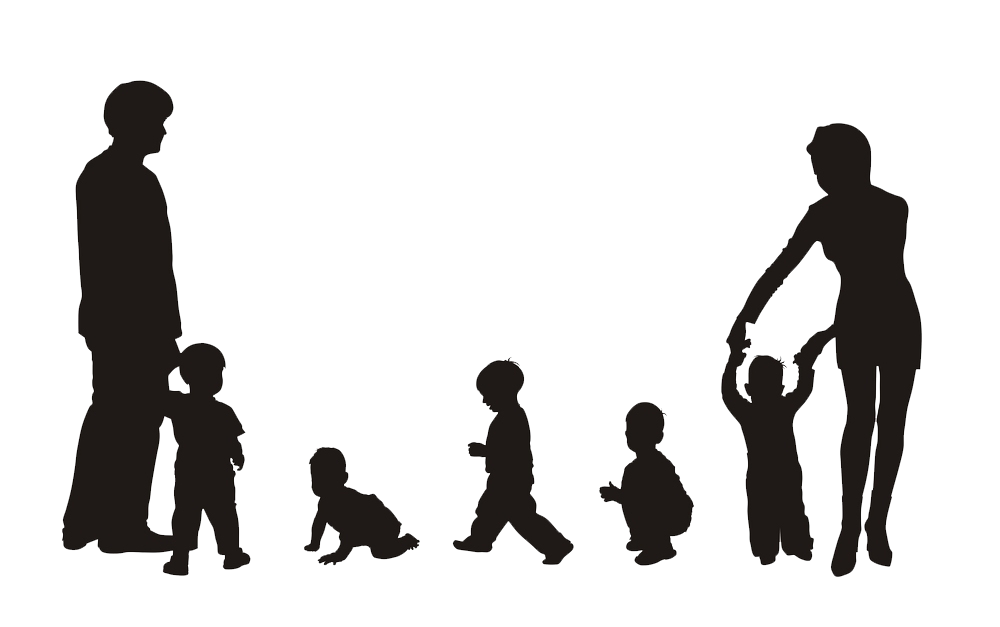 9
16
5
7
2
15
4
13
12
3
10
8
Child Maltx Act
Child Maltx Act
Emergency custody & who can take it
Central Registry
Release of records
to whom
circumstances
constraints
Defines initiation
Sets time frames
Required interviews
Access
Determination
Notifications
Protection Plan
A Protection Plan is one option after identification of a safety factor(s).  The plan must address all identified safety factors and detail who does what (including the FSW) to keep kids safe. Protection Plans address the here and now, and as such are time limited. This is the major difference between a case plan and a protection plan.
 
A Protection Plan triggers a Team Decision Making meeting.
Back
1
14
11
Child Maltx Act
Child Maltx Act
5 Categories of maltreatment
Abandonment
Abuse
Neglect
Sexual Abuse
Sexual Exploitation
Get’s the ball rolling
Establishes Hotline
Assign priority, invest agency , or DR
6
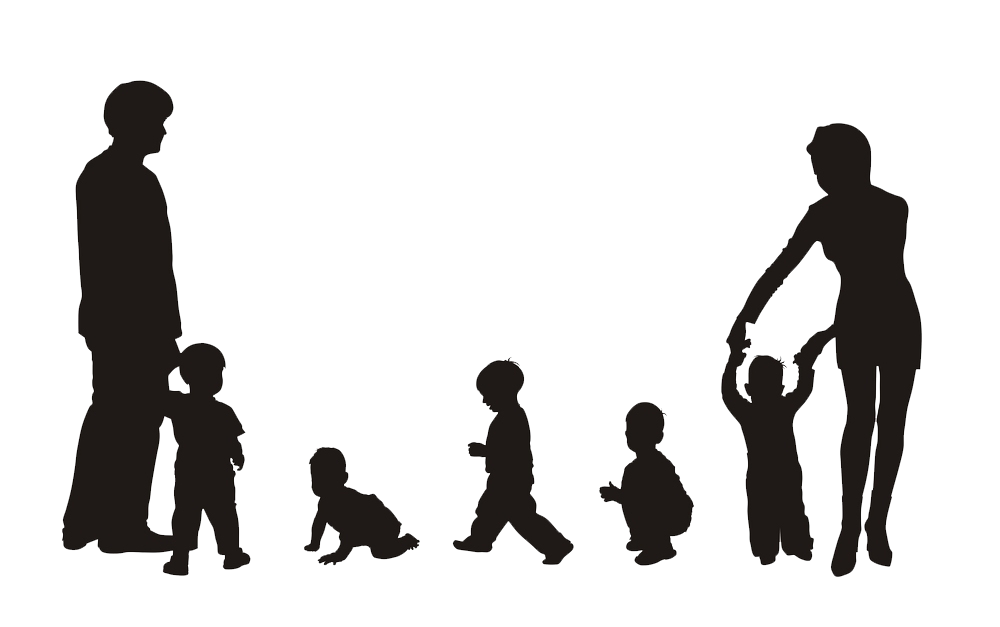 9
16
5
7
2
15
4
13
12
3
10
8
Child Maltx Act
Child Maltx Act
Emergency custody & who can take it
Central Registry
Release of records
to whom
circumstances
constraints
Defines initiation
Sets time frames
Required interviews
Access
Determination
Notifications
1
14
11
Child Maltx Act
Child Maltx Act
5 Categories of maltreatment
Abandonment
Abuse
Neglect
Sexual Abuse
Sexual Exploitation
Get’s the ball rolling
Establishes Hotline
Assign priority, invest agency , or DR
6
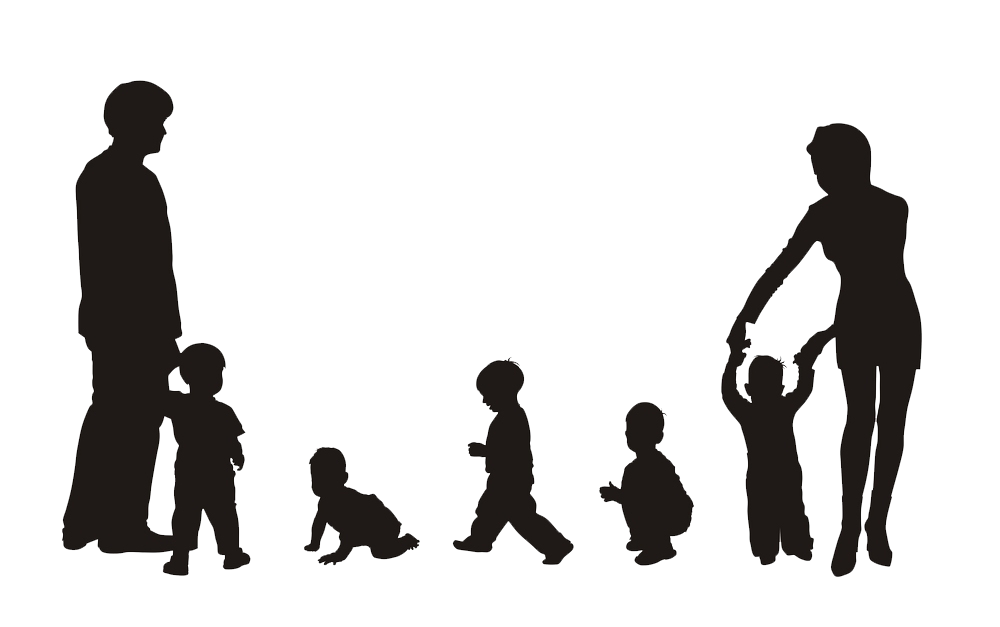 9
16
5
7
2
15
4
13
12
3
10
8
Child Maltx Act
Child Maltx Act
Emergency custody & who can take it
Central Registry
Release of records
to whom
circumstances
constraints
Defines initiation
Sets time frames
Required interviews
Access
Determination
Notifications
Protective Custody
Protective custody is another option when an investigator finds a safety factor. Protective custody is also called a 72 hour hold. There must be an immediate danger to the child. A 72 hour hold cannot be extended. The FSW should get supervisor input on a hold (when possible). The FSW must contact OCC immediately and request an ex parte emergency order. The FSW must prepare an affidavit and in the affidavit address reasonable efforts to prevent removal or clearly articulate why there were no “reasonable” efforts that could be made.
 
Review the new affidavit form and be prepared to answer all the questions on that form.
Back
1
14
11
Child Maltx Act
Child Maltx Act
5 Categories of maltreatment
Abandonment
Abuse
Neglect
Sexual Abuse
Sexual Exploitation
Get’s the ball rolling
Establishes Hotline
Assign priority, invest agency , or DR
6
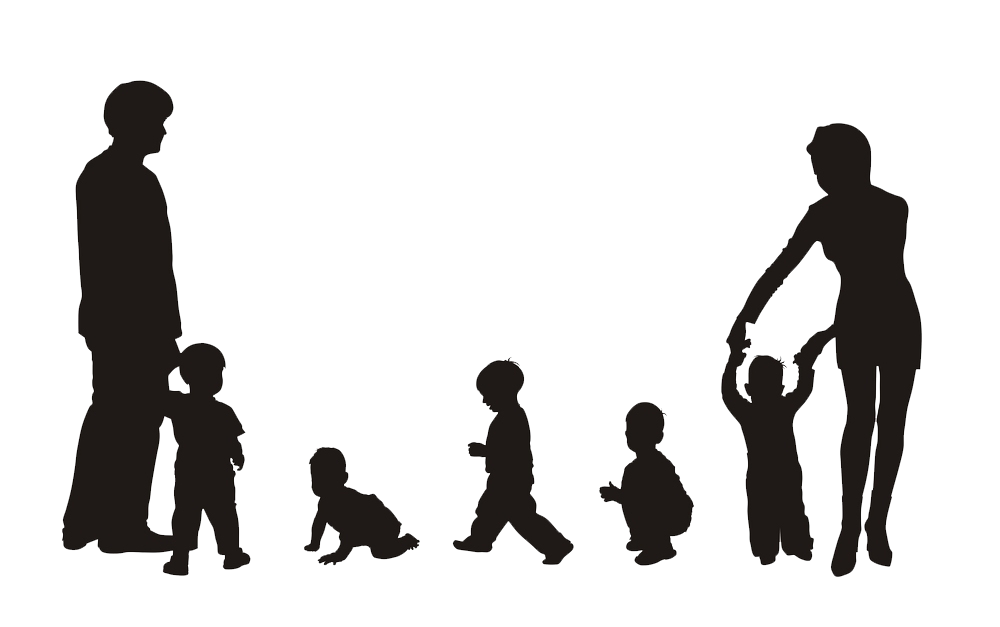 9
16
5
7
2
15
4
13
12
3
10
8
Child Maltx Act
Child Maltx Act
Emergency custody & who can take it
Central Registry
Release of records
to whom
circumstances
constraints
Defines initiation
Sets time frames
Required interviews
Access
Determination
Notifications
1
14
11
Child Maltx Act
Child Maltx Act
5 Categories of maltreatment
Abandonment
Abuse
Neglect
Sexual Abuse
Sexual Exploitation
Get’s the ball rolling
Establishes Hotline
Assign priority, invest agency , or DR
6
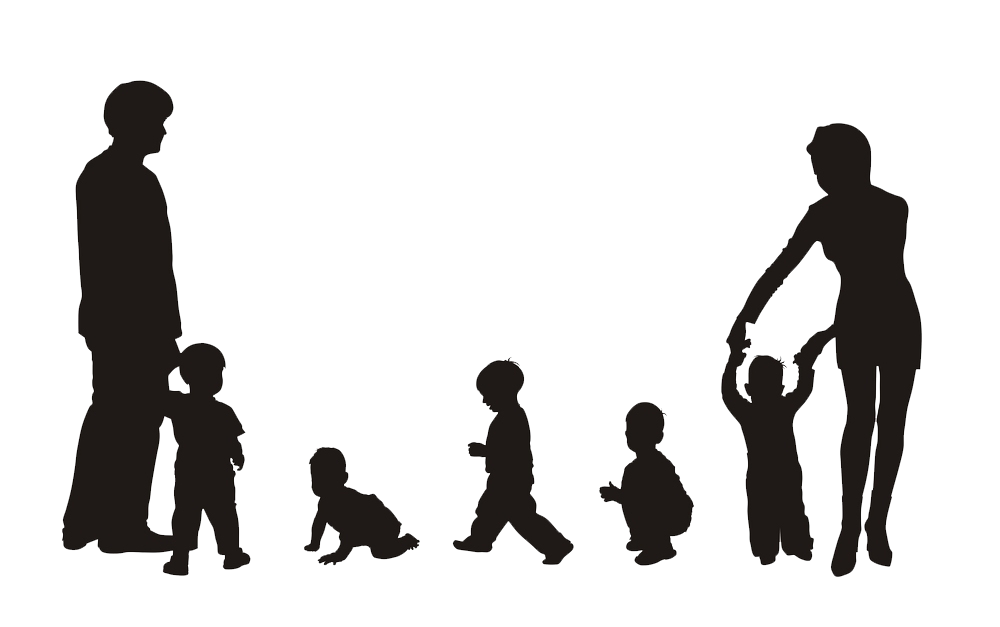 9
16
5
7
2
15
4
13
12
3
10
8
Child Maltx Act
Child Maltx Act
Emergency custody & who can take it
Central Registry
Release of records
to whom
circumstances
constraints
Defines initiation
Sets time frames
Required interviews
Access
Determination
Notifications
Reasonable Efforts
To
Prevent Removal
DCFS must show that it made reasonable efforts to prevent removal. These efforts include any services provided during the investigation, services provided in the past if the family had an open case, protection plans, Team Decision Making meetings, and any informal services available to the family.
 
If the Division becomes involved during a crisis or the situation is so dangerous that there are no reasonable efforts that could be made, the investigator must be able to clearly explain the nature of the emergency, the nature of the threat to safety and why no efforts could be made to alleviate the crisis and keep children
 safe.
Back
1
14
11
Child Maltx Act
Child Maltx Act
5 Categories of maltreatment
Abandonment
Abuse
Neglect
Sexual Abuse
Sexual Exploitation
Get’s the ball rolling
Establishes Hotline
Assign priority, invest agency , or DR
6
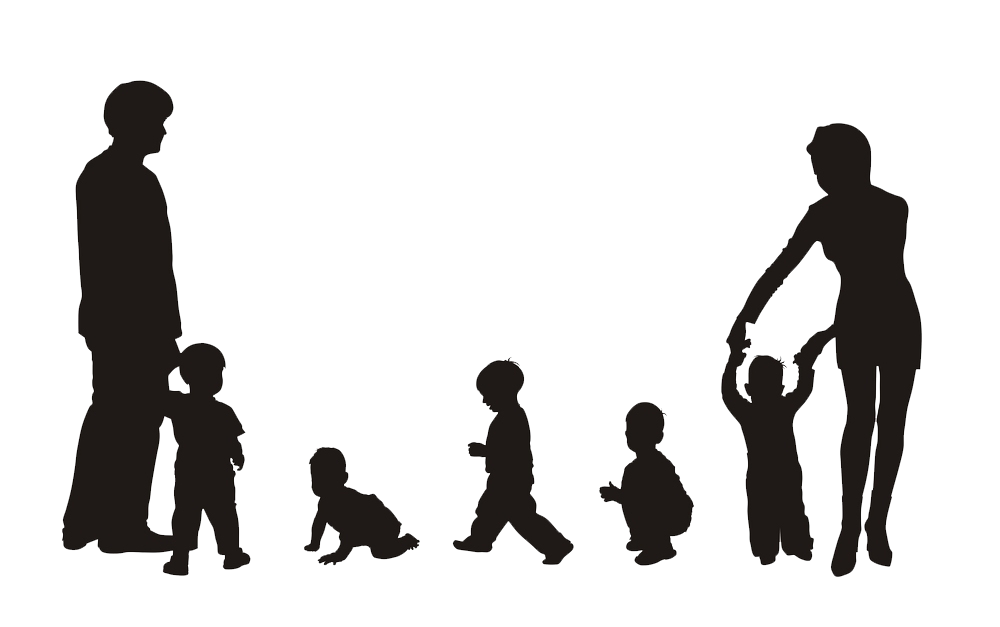 9
16
5
7
2
15
4
13
12
3
10
8
Child Maltx Act
Child Maltx Act
Emergency custody & who can take it
Central Registry
Release of records
to whom
circumstances
constraints
Defines initiation
Sets time frames
Required interviews
Access
Determination
Notifications
1
14
11
Child Maltx Act
Child Maltx Act
5 Categories of maltreatment
Abandonment
Abuse
Neglect
Sexual Abuse
Sexual Exploitation
Get’s the ball rolling
Establishes Hotline
Assign priority, invest agency , or DR
6
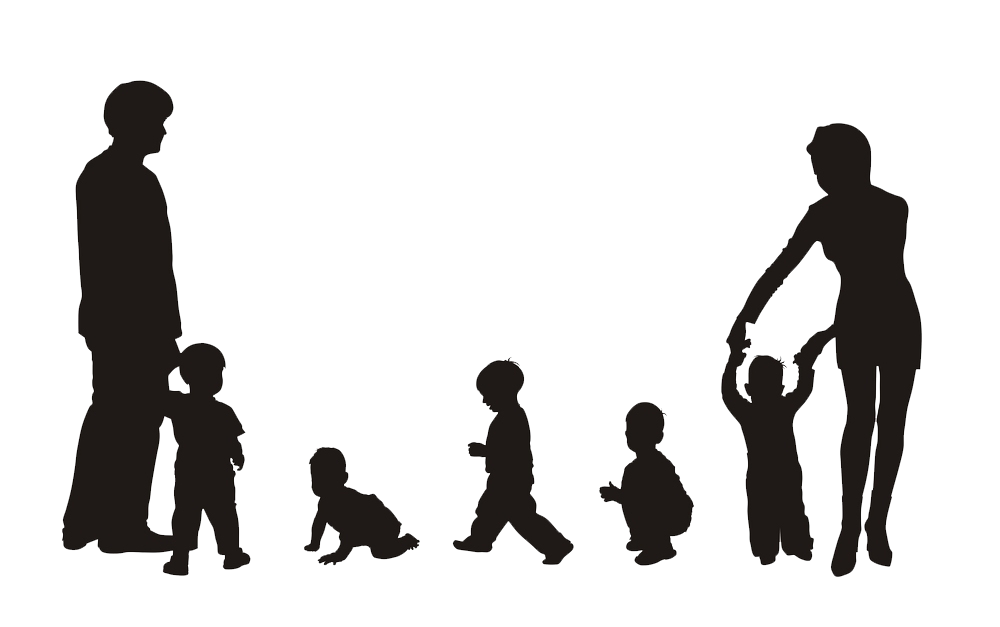 9
16
5
7
2
15
4
13
12
3
10
8
Child Maltx Act
Child Maltx Act
Emergency custody & who can take it
Central Registry
Release of records
to whom
circumstances
constraints
Defines initiation
Sets time frames
Required interviews
Access
Determination
Notifications
Investigation Determination
DCFS has 45 days to complete an investigation and to make a determination. However, the FSW is expected to complete his or her part within 30 days, leaving the remaining time for supervisory review, and any additional work identified as part of that review.
The following determinations can be made on a child maltreatment investigation:
Unsubstantiated
True
True but exempt
Inactive
Back
1
14
11
Child Maltx Act
Child Maltx Act
5 Categories of maltreatment
Abandonment
Abuse
Neglect
Sexual Abuse
Sexual Exploitation
Get’s the ball rolling
Establishes Hotline
Assign priority, invest agency , or DR
6
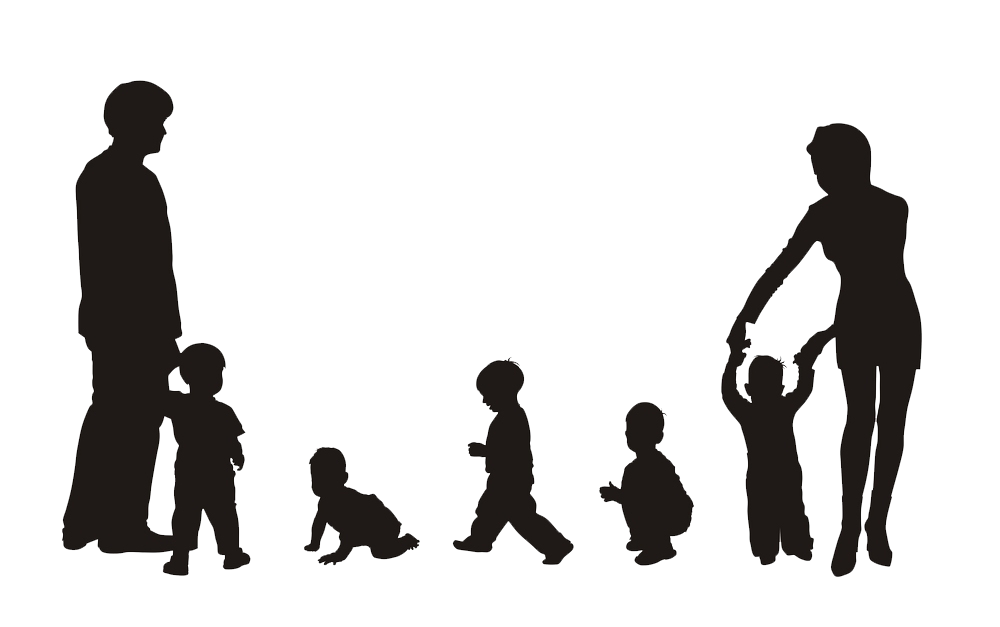 9
16
5
7
2
15
4
13
12
3
10
8
Child Maltx Act
Child Maltx Act
Emergency custody & who can take it
Central Registry
Release of records
to whom
circumstances
constraints
Defines initiation
Sets time frames
Required interviews
Access
Determination
Notifications
1
14
11
Child Maltx Act
Child Maltx Act
5 Categories of maltreatment
Abandonment
Abuse
Neglect
Sexual Abuse
Sexual Exploitation
Get’s the ball rolling
Establishes Hotline
Assign priority, invest agency , or DR
6
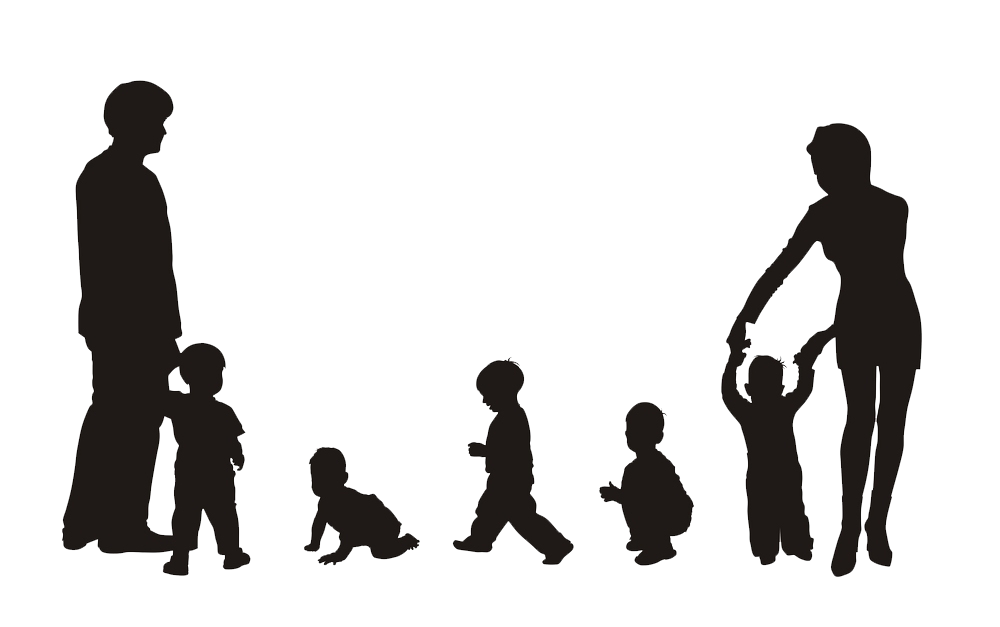 9
16
5
7
2
15
4
13
12
3
10
8
Child Maltx Act
Child Maltx Act
Emergency custody & who can take it
Central Registry
Release of records
to whom
circumstances
constraints
Defines initiation
Sets time frames
Required interviews
Access
Determination
Notifications
Investigation
Risk Assessment
The Investigation Risk Assessment is part of the Health and Safety Assessment. (The other parts are the Health and Safety Checklist and the Safety Plan). It has two scales – an abuse scale and a neglect scale. Both these scales are completed on each child in the family when there is an overall finding of True.
 
Risk assessments look at the potential for future harm. In this way, they are different from the safety assessment which looks at the question of “are the children safe from immediate danger.”
Back
1
14
11
Child Maltx Act
Child Maltx Act
5 Categories of maltreatment
Abandonment
Abuse
Neglect
Sexual Abuse
Sexual Exploitation
Get’s the ball rolling
Establishes Hotline
Assign priority, invest agency , or DR
6
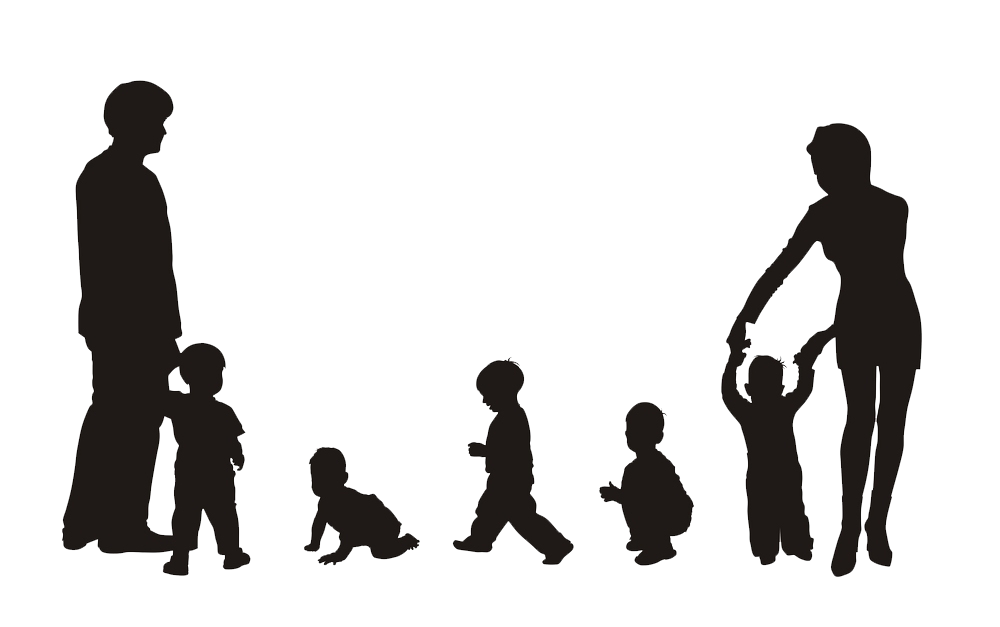 9
16
5
7
2
15
4
13
12
3
10
8
Child Maltx Act
Child Maltx Act
Emergency custody & who can take it
Central Registry
Release of records
to whom
circumstances
constraints
Defines initiation
Sets time frames
Required interviews
Access
Determination
Notifications
1
14
11
Child Maltx Act
Child Maltx Act
5 Categories of maltreatment
Abandonment
Abuse
Neglect
Sexual Abuse
Sexual Exploitation
Get’s the ball rolling
Establishes Hotline
Assign priority, invest agency , or DR
6
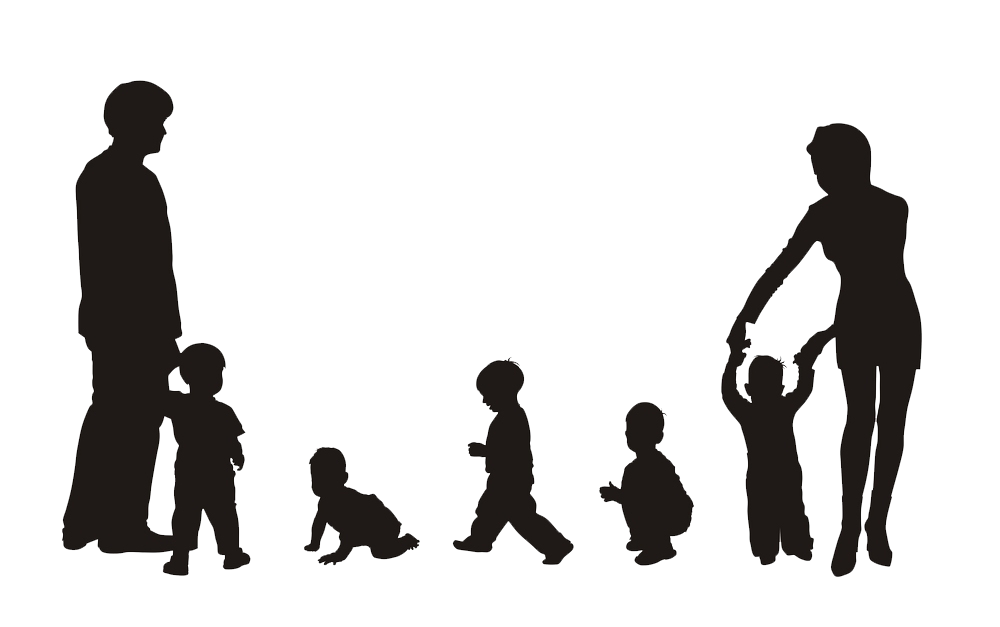 9
16
5
7
2
15
4
13
12
3
10
8
Child Maltx Act
Child Maltx Act
Emergency custody & who can take it
Central Registry
Release of records
to whom
circumstances
constraints
Defines initiation
Sets time frames
Required interviews
Access
Determination
Notifications
Investigation Notifications
The Child Maltreatment Act requires many notifications during a child maltreatment investigation. Who gets notified and when depends on the nature of the report and the nature of the alleged offender’s employment. And notices depend on whether or not the child was removed from the home. Notices are located in Policy XIV.
At a minimum, the FSW will use notification form CFS-212 (Notice of Child Maltreatment Allegation to Alleged Offender), when the alleged offender is known. All other initial notifications depend on the situation. 
If a child is removed from the home, the parent/caregiver, receives CFS-323.
Determination notices are completed in Central Office.
Back
1
14
11
Child Maltx Act
Child Maltx Act
5 Categories of maltreatment
Abandonment
Abuse
Neglect
Sexual Abuse
Sexual Exploitation
Get’s the ball rolling
Establishes Hotline
Assign priority, invest agency , or DR
6
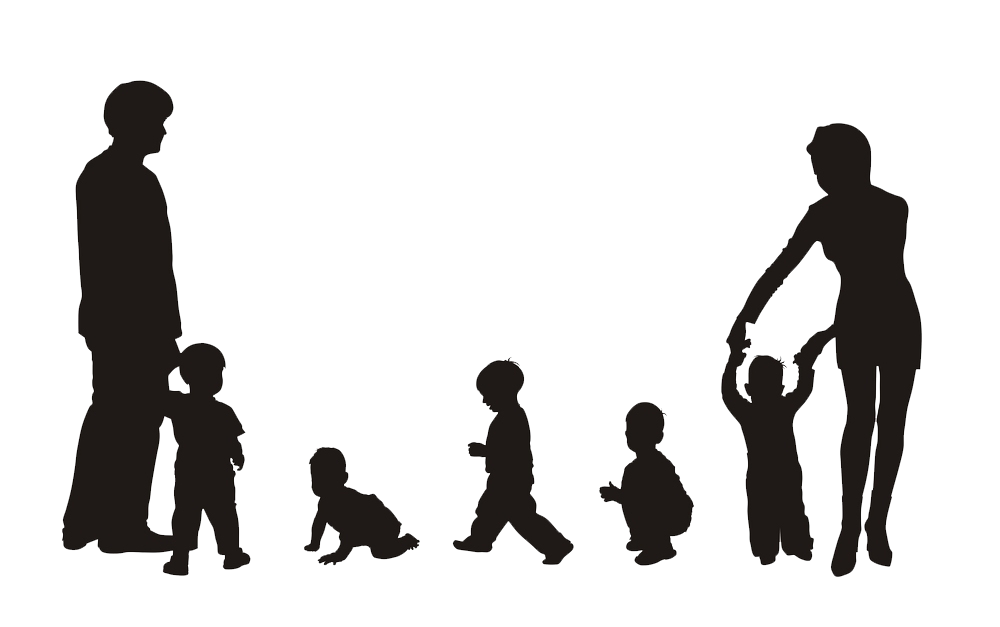 9
16
5
7
2
15
4
13
12
3
10
8
Child Maltx Act
Child Maltx Act
Emergency custody & who can take it
Central Registry
Release of records
to whom
circumstances
constraints
Defines initiation
Sets time frames
Required interviews
Access
Determination
Notifications
1
14
11
Child Maltx Act
Child Maltx Act
5 Categories of maltreatment
Abandonment
Abuse
Neglect
Sexual Abuse
Sexual Exploitation
Get’s the ball rolling
Establishes Hotline
Assign priority, invest agency , or DR
6
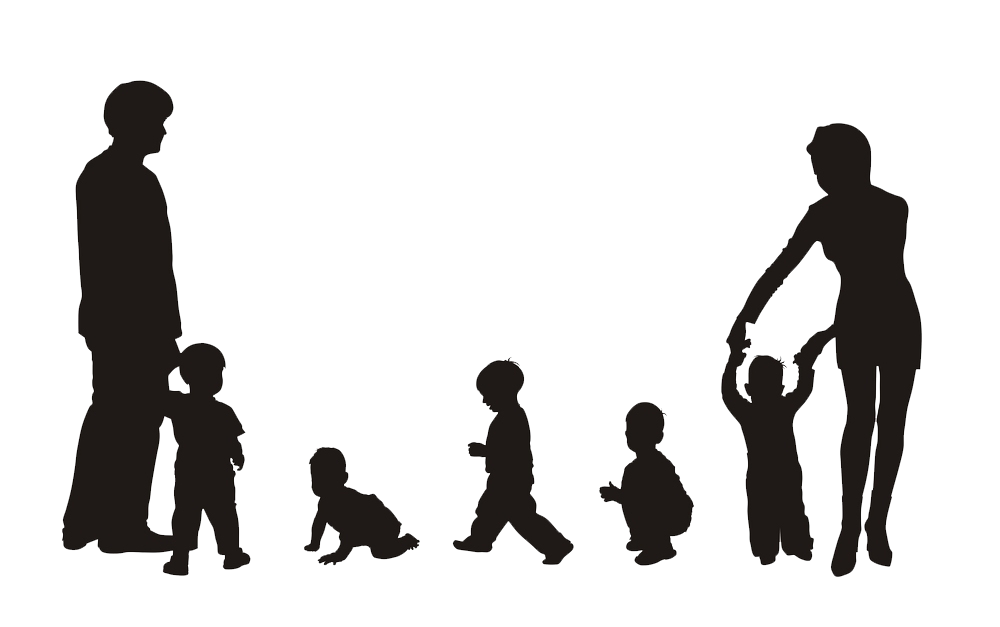 9
16
5
7
2
15
4
13
12
3
10
8
Child Maltx Act
Child Maltx Act
Emergency custody & who can take it
Central Registry
Release of records
to whom
circumstances
constraints
Defines initiation
Sets time frames
Required interviews
Access
Determination
Notifications
2 Business Days
Documentation “Sweet Spot”
48 Hours excluding weekends and holidays =Two (2) business days. It is the “sweet spot” for much of the child maltreatment investigation documentation. Document the following within 2 business days:
Interviews in CHRIS (after the day an interview was done)
Protection Plan
Health and Safety Checklist
Removal of the children on the Safety Planning screen
Services provided to assure safety
Efforts that show due diligence to locate

BIG HINT: if you do not document the interview that initiates the investigation within 48 hours of the time the interview was completed, you will get dinged for a late initiation.
Back
1
14
11
Child Maltx Act
Child Maltx Act
5 Categories of maltreatment
Abandonment
Abuse
Neglect
Sexual Abuse
Sexual Exploitation
Get’s the ball rolling
Establishes Hotline
Assign priority, invest agency , or DR
6
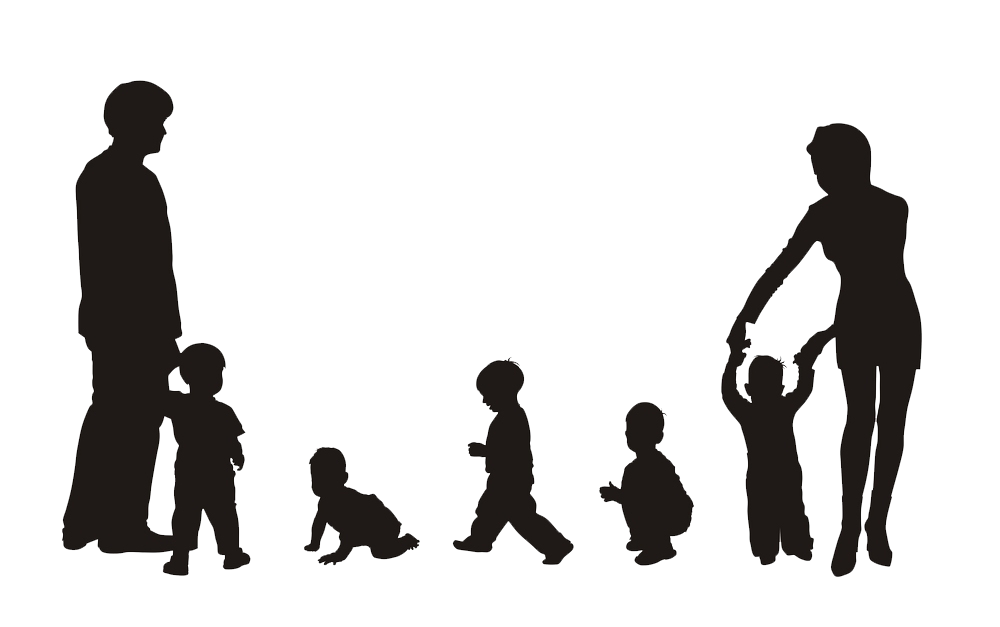 9
16
5
7
2
15
4
13
12
3
10
8
Child Maltx Act
Child Maltx Act
Emergency custody & who can take it
Central Registry
Release of records
to whom
circumstances
constraints
Defines initiation
Sets time frames
Required interviews
Access
Determination
Notifications